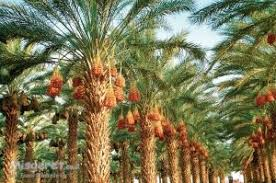 סיור מב"ל מ"ז
בקעת הירדן
15-06-20
סיפוח, ריבונות, תוכנית המאה ומה שביניהם
מטרת הסיור
משתתפי מב"ל יכירו את מרחב בקעת הירדן ואת משמעותו הלאומית והגיאופוליטית על רקע 'עסקת המאה' וההשלכות הצפויות מסיפוח אפשרי של הבקעה על ידי ממשלת ישראל.
הכרות עם המרחב הגיאוגרפי והיבטים היסטוריים.
בחינת משמעויות סיפוח הבקעה וההשלכות האפשריות בהיבטי הבטל"מ.
הכרות הסוגיות הייחודיות לבקעה ובתוך כך –
שטחי C   ושטחי האש.
שטחי המחלוקת ממזרח למכשול.
החקלאות.
תיירות דתית.
המים.
היכרות השת"פ הביטחוני הבילטראלי עם ירדן.
הישגים נדרשים
מהן המשמעויות וההשלכות של 'עסקת המאה' ושל אפשרות סיפוח הבקעה על יציבות המרחב ועל השת"פ הבילטראלי עם ירדן ?
שאלת המחקר
07:00 יציאה ממב"ל.
08:15 תצפית מגדרון – ארוחת בוקר קלה ופתיחה מח"ט 417 – סקירות על סוגיות הסיפוח (מבצעי, משפטי, שת"פ) – מח"ט, יועמ"ש איו"ש ומק"י.
09:15  נסיעה למועצת האזורית בקעת הירדן.
09:30 שיחה עם ר' המועצה ויו"ר מועצת יש"ע מר דוד לחיאני – הריבונות והסיפוח מנקודת מבט של ההתיישבות.
10:30 נסיעה על בסיס סוואנות לבית הערבה ההיסטורי וגשר עבדאללה.
11:15 סקירה היסטורית בית הערבה – פרופסור יוסי בן ארצי.
11:45 נסיעה על ציר 'דנקנר' וביקור בארץ המנזרים (עצירה וסקירה במנזר האתיופי).
12:15 סקירה אתר הטבילה – תיירות דתית ומשמעויות הסיפוח – ר' מרחב צפון ים המלח הרט"ג - אבים
לו"ז הסיור1/2
12:45 נסיעה למול נבו 
13:00א"צ במול נבו.
13:45 שיחה עם אישיות פלסטינית (טרם נקבע) על היבטי הסיפוח בהקשר הפלסטיני והמערכה על השטח.
14:45 נסיעה לעינות עוג'ה
15:00 סקירה המערכה על שטחי C והשלכות הסיפוח בהקשרים סטטוטוריים – מרקו מנהל יחידת הפיקוח ורמת"ק יריחו.
15:30 נסיעה למעבר אלנבי.
16:00 סיור וסקירה במעבר אלנבי – מנהל המעבר.
16:45 סיום משוער של ביקור וחזרה לפיזור במב"ל.
לו"ז הסיור2/2
שבוע בכירים – רקע מדיני פוליטי (הישג נילווה)
לוגיסטיקה – אחריות 417
הובלות – מכללות; בשטח על בסיס סוואנות
תיק סיור ומעטפת ביטחונית – יושלם
השלמה של דובר פלסטיני בכיר – מותאם להקשר
שונות